Research, Engineering and Development Advisory Committee (REDAC) NASOpsWinter 2015 Review
Operational Concept Development & Infrastructure
BLI Number:  1A01C
By: Rob Hunt, AJV-73	
Date:  February 2015
Vice President
AJV-0
Elizabeth Lynn Ray
Mission Support Services (AJV) Organizational Chart
Executive Assistant
AJV-0 
Valentina Smith
Senior Advisor 
AJV-0             
Rodger Dean (A)
Special Projects
AJV-0             
Wayne Eckenrode
Deputy Vice President
AJV-0 
Bill Davis
Airspace Services
 AJV-1 
Director 
Dennis Roberts
Aeronautical Information Management
 AJV-2
Director 
Joshua Gustin
ATO Operational Concepts, Validation & Requirements
 AJV-7
Director 
Greg Burke
Air Traffic Procedures
AJV-8
Director
TBD
AeroNav Products
 AJV-3
Director 
Abby Smith (A)
Western Service Center
 AJV-W
Director 
Edie Parish (A)
Central Service Center
 AJV-C
Director 
Gus Nezer
Eastern Service Center
 AJV-E
Director 
Mark Ward
Deputy Director
 AJV-1 
Frank Black
Senior Advisor
 AJV-E
(A) Debra Fay
Senior Advisor
 AJV-C 
Sharon Rushing
Senior Advisor
 AJV-W
Kimberly Flanigan
En Route Products Group
AJV-31
George Davis
Process & Publications Group
AJV-81
National Flight Data
Center Group
AJV-21
Dick Powell
Deputy Director
 AJV-7 
Vacant
Senior Advisor
 AJV-1 
Leslie Swann
Quality Control Group,
AJV-W1
Chuck Chamberlain
Quality Control Group,
AJV-E1
(A) John Myles
Visual Charting & Airport
Mapping Group
AJV-32
Eric Freed
Quality Control Group,
AJV-C1
Tony Roetzel
Air Traffic Control Procedures Group 
AJV-82
Geographic Services
Group
AJV- 22
Dick Powell
Airspace Regulations Group  AJV-11
(Acting) Gary Norek
Process Control
Services Group
AJV-71
Pamela Curry
Operations Support Group,
AJV-W2
Clark Desing
Operations Support Group,
AJV-E2
Kip Johns
Operations Support Group, 
AJV-C2
David Medina
Product Support
Group
AJV-34
Karen Gonzalez
Data System Architecture
Group
AJV-23
Dan Gerecht
Airspace Optimization Group 
AJV-12
(A) Howie Callon
ATO Operational
Concepts Group
AJV-72
Sharon Kurywchak
Planning and Requirements
Group
AJV-W3
James Valle
Planning and
Requirements Group,
AJV-E3
Ryan Almasy
Planning and
Requirements Group,
AJV-C3
Denise Knight
Terminal Products
Group
AJV-35
Gregory Yamamoto
AIM Operations Group AJV-24
(Acting) Glenn Sigley
PBN Policy & Support Group
AJV-14
(A) Sharon Abhalter
Technical Analysis &
Operational
Requirements Group
AJV-73
Rob Hunt
Business Services Group,
AJV-W4
Jay Egbert
Business Services Group,
AJV-E4
Larry Barts
Production Technology
& Air Traffic Products Group
AJV-36
Eric Secretan
Business Services Group,
AJV-C4
Jeff Tague
Obstruction
Evaluation Group
AJV-15
John Page
Engineering Support Group
AJV-25
Jim Scott
Administrative Services Group,
AJV-W5
Julie Fidler
Business Support
Group
AJV-17
Steve Holliday
Administrative Services Group,
AJV-E5
Maria James
Administrative Services Group,
AJV-C5
Lyndon Dyer
AIM Systems Group
AJV-26
Glenn Sigley
AeroNav Products
Logistics Group
AJV-37
Patricia Banks
Terminal & En Route
Oceanic Airspace Group
AJV-18
Martin Adams
2
AJV-7 Organizational Relationships
ATO Ops
AJM
Program Execution
Expert Teams
NextGen
NextGen
Organizational 
Relationships
AJR
AJT
AJW
AJI
AJM-2
AJM-3
Service Areas
Evals,
Alts,
Trades,
Opportunities
Needs & Shortfalls
Needs & Shortfalls
Needs & Shortfalls
Needs & Shortfalls
Needs & Shortfalls
Prioritized Requirements
Mission Support
AJV-7
Process Control (AJV-71)
Concept Dev, Shortfall Analysis, Maturity Assessment
Operational Concepts 
(AJV-72)
Operational Requirements 
(AJV-73)
3
AJV-7 Organizational Framework
4
Operations Concept Development & Infrastructure - ATDP
Program Description:  
Develop, mature, and validate near/mid-term emerging operational concepts to improve the capacity and efficiency of the NAS.
Identify and mitigate operational integration concept challenges, focusing on optimizing the integration amongst emerging concepts, and amongst emerging concepts and existing NAS capabilities.
Advance an enterprise-based perspective to the evolution of NAS capabilities, enabling a more integrated, synchronized, and sustainable NAS.

Partnerships:
ANG-C4/C5
PMO
Volpe
NASA

Funding Overview:
Operations Concept Development & Infrastructure - ATDP
Why is this program necessary?  
The FAA is proceeding with NAS modernization based on the NextGen Operational Concept for 2025.  Concept development and validation is necessary to investigate specific concept elements, and to drive out operational and technical requirements and implications for human factors, training and procedures.  This program assesses the interaction of changing roles and responsibilities of NAS service providers and pilots, airspace changes, procedural changes and new mechanized systems for distributing weather, traffic and other flight related information.  It tests the assumptions behind common situational awareness and distributed information processing.The program uses analyses and associated white papers to validate whether future system requirements meet NextGen goals, including the flight data processing evolution in En Route Automation Modernization (ERAM), data communications, the future voice switch, changes in surveillance requirements and associated procedures, establishment of new roles and responsibilities to support increased productivity, etc.  It will develop methods, metrics, and models to demonstrate that the modernized system can handle anticipated growth in traffic demand according to the Terminal Area Forecasts (TAF) for incremental years.  This supports the goal of continued US leadership internationally and helps ensure the global harmonization through continued support for the ICAO Global ATM operational concept, the development of global requirements, and the definition of an air transportation performance framework.
Operations Concept Development & Infrastructure - ATDP
What are the benefits to the FAA
The activity supports the FAA’s Strategic Initiatives by delivering benefits through technology and infrastructure; Concept validation supports development, analysis, and simulation of new concepts to assess requirements and to evaluate the impact of the concept on system capacity, efficiency, safety and human performance. Evaluation criteria include the following:
Impact/Improvement to Air Traffic Service Providers, airspace users, and automation that could increase capacity,
Impact/Improvement on airspace structure which may increase productivity and hence capacity, 
Impact/Improvement on communication, navigation, and surveillance (CNS) requirements to support the FAA's efforts to reducing cost, increasing capacity and efficiency and;
Impact/Improvement on automation, display, and facility configuration elements to increase productivity and hence capacity.

What determines program success
Success is measured by the completion of the goals identified in multi-year plans developed for each activity.  Initiatives that successfully complete all the project goals identified are then presented as candidates for acquisition.
7
Operations Concept Development & Infrastructure - Accomplishments
Unmanned Aircraft Systems (UAS) Concept Maturation:
Developed UAS Stakeholder Concept Validation External Stakeholder Engagement Plan
UAS Concept Maturation & Validation accomplishments:
Performed initial assessment of gaps and concept elements in need of maturation associated with the UAS ConOps Version 2.0 document  
Modified existing scenarios and created new scenarios deemed necessary through tabletop discussions with working group ATC and UAS SMEs
Updated initial concept level operational requirements based on scenario development/modifications and tabletop discussions with working group SMEs
Vetted scenarios with ATC SMEs 
Updated concept level operational requirements based on scenario vetting sessions with ATC SMEs and other key stakeholders

Mid-term Timeframe 2018-2020
Conducted analysis to establish framework and assumptions for mid-term environment 
Projected NAS capabilities and traffic projections 
Identified mature state concept elements that may be applicable in the mid-term 
Developed operational scenarios that investigated specific mid-term impacts on ATC/ATM operations
Derived initial set of operational requirements from scenario development and tabletop discussions with ATC and UAS SMEs
Vetted scenarios with ATC SMEs (other than working group SMEs) & other key stakeholders
Updated operational requirements based on scenario vetting sessions with ATC SMEs & other key stakeholders
Operations Concept Development & Infrastructure - Accomplishments
Operational Integration Analysis:  
Developed operational representation of operational changes to reduce potential risk when implementing mid-term enhancements / capabilities / initiatives
Performed and documented operational integration analysis/vetting using scenarios for several phases of flight and the NSIP Alpha and Bravo segments.  Was conducted with SMEs for En Route, TRACON, Oceanic and En Route Cruise Flight Operations. Analysis
Illustrated mid-term capability interactions
Identified key integration and interoperability risk areas (holes, gaps, opportunities)
Developed potential mitigations for the identified potential risk
Utilized this program methodology to establish a baseline for assessing future changes

National Special Activity Airspace (NSAAP):  
Developed NSAAP Strategic Plan and Multi-Year Project Plan once leadership of NSAAP was transitioned to AJV-7 (2013).
Conducted analysis of project artifacts at time of leadership change
Initiated shortfall analyses and ConUse development, and maturation activities
Identified requirements gaps between NSAAP and other ongoing activities
Developed “As is” case and identified the shortfalls for ERAM-SAA Integration for ERAM Sector Enhancement
Developed SAA-ATM Integration Shortfalls 
Provided SAMS-ERAM integration options/recommendations for ERAM Sector Enhancement
Continued shortfall analysis and operational scenario development activities for other operational domains  
Identified new requirements for SAMS 
Briefed the National Customer Forum on current and planned activities 
.
Operations Concept Development & Infrastructure - Accomplishments
Enterprise IDS (E-IDS):
Identified AT information integration shortfalls and recommended mitigations
Conducted Stakeholder meetings to review overall investment and future activities
Developed budget and schedule estimates to prepare for a CRD RD for the emerging investment later this year
Finalized program Shortfalls Assessment Documentation
Achieved CRD RD in 2014
 
RTCA:
This program contributes to the FAA's support for the RTCA, a non-profit association that develops standards based on manufacturers, government, and aviation operator inputs. RTCA also recommends operational improvements to increase the efficiency of air transportation.
Continued support and analysis of International standard and public/private collaboration
Operations Concept Development & Infrastructure – FY17
Operational Integration Analysis
Objective:  Continued examination of possible operational integration issues as emerging concepts evolve and new concepts are planned for the mid-term
Potential Activities:  Scenario development/update/execution, mitigation recommendations (e.g. further research, requirements)
PBN Optimization
 Objective:  Expand the efficient use of PBN procedures in the NAS
Potential Activities:   Service analyses activities to identify obstacles and mitigations for proliferation of PBN
Interval Management
Objective:  Mature advanced interval management applications
Potential Activities:  Concept validation through scenario development/execution, HITLs exercises, Part Tasks
Trajectory-Based Operations
Objective:  Mature Trajectory-Based Operations (TBO) concept
Potential Activities:  Leveraging previous trajectory-related pieces (PBN, IM, DataComm, system trajectory improvements, RTCA work), mature and evaluate the TBO conops
RTCA Support
Continued support of international standards and public/private collaboration
11
11
Questions?
12
BACK UP
Operations Concept Development & Infrastructure – FY15 Focus
Unmanned Aircraft Systems (UAS) Concept Maturation
Objective:  Enable the future increased use of UASs in the NAS
Activities:  Scenario development/execution, functional analysis, requirements development 
Operational Integration Analysis
Objective:  Identify possible operational integration issues amongst emerging concepts, and amongst emerging concepts and existing operational capabilities
Activities:  Scenario development/execution, mitigation recommendations (e.g. further research, requirements)
Enterprise-Based Information Delivery and Dissemination
Objective:  Create an enterprise-based perspective and delivery/dissemination platform for AT support information (existing information and new information planned to be available in the mid-term)
Activities:  Shortfall analyses, conceptual solutions, requirements development
National Special Activity Airspace (SAA) Concept Maturation
 Objective:  Improve the scheduling and real-time use of SAA in the NAS
Activities:  Concept validation, CONOPs revision, requirements development, requirements allocation
Interval Management Concept Exploration
Objective:  Evaluate Interval management applications
Activities:  Concept development, high-level CONOPs
RTCA Support
Continued support of international standards and public/private collaboration
14
14
Description:
ATDP - Operations Concept Validation and Infrastructure Evolution
Develop, mature, and validate near/mid-term emerging operational concepts to improve the capacity and efficiency of the NAS
Identify and mitigate operational integration concept challenges, focusing on optimizing the integration amongst emerging concepts, and amongst emerging concepts and existing NAS capabilities
Advance an enterprise-based perspective to the evolution of NAS capabilities, enabling a more integrated, synchronized, and sustainable NAS
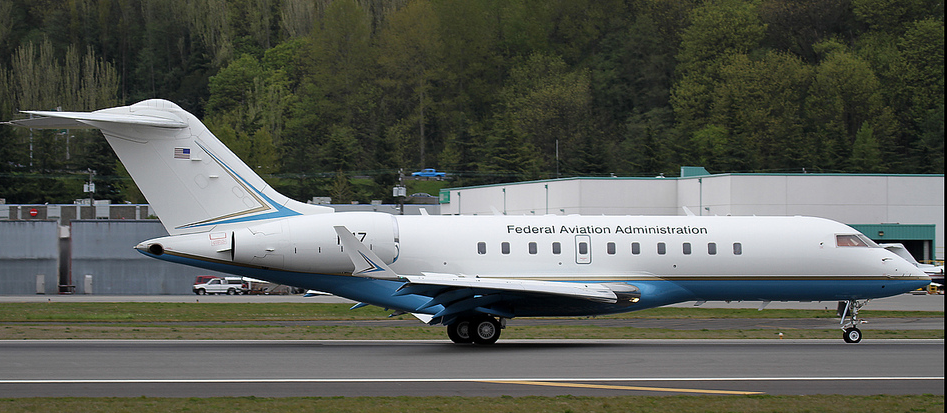 Partnerships:
ANG/C4/C5
PMO
Volpe
NASA
Accomplishments / Plans:
Identify and mitigate operational integration issues through the development and execution of operational scenarios with SMEs (May 14)
Update existing, create new, and execute operational scenarios with SMEs to evaluate the use of UASs in the NAS (May 14)
Shortfall analyses of AT spt info (Sep 14)
Develop SAA-ATM integration requirements and identify enabling policies/procedures to improve the use of SAAs in the NAS (Sep 14)
RTCA:  Analyses/documentation in support of standards and public/private collaboration
Funding:
AJV-7 controls funding from FY13 and beyond.